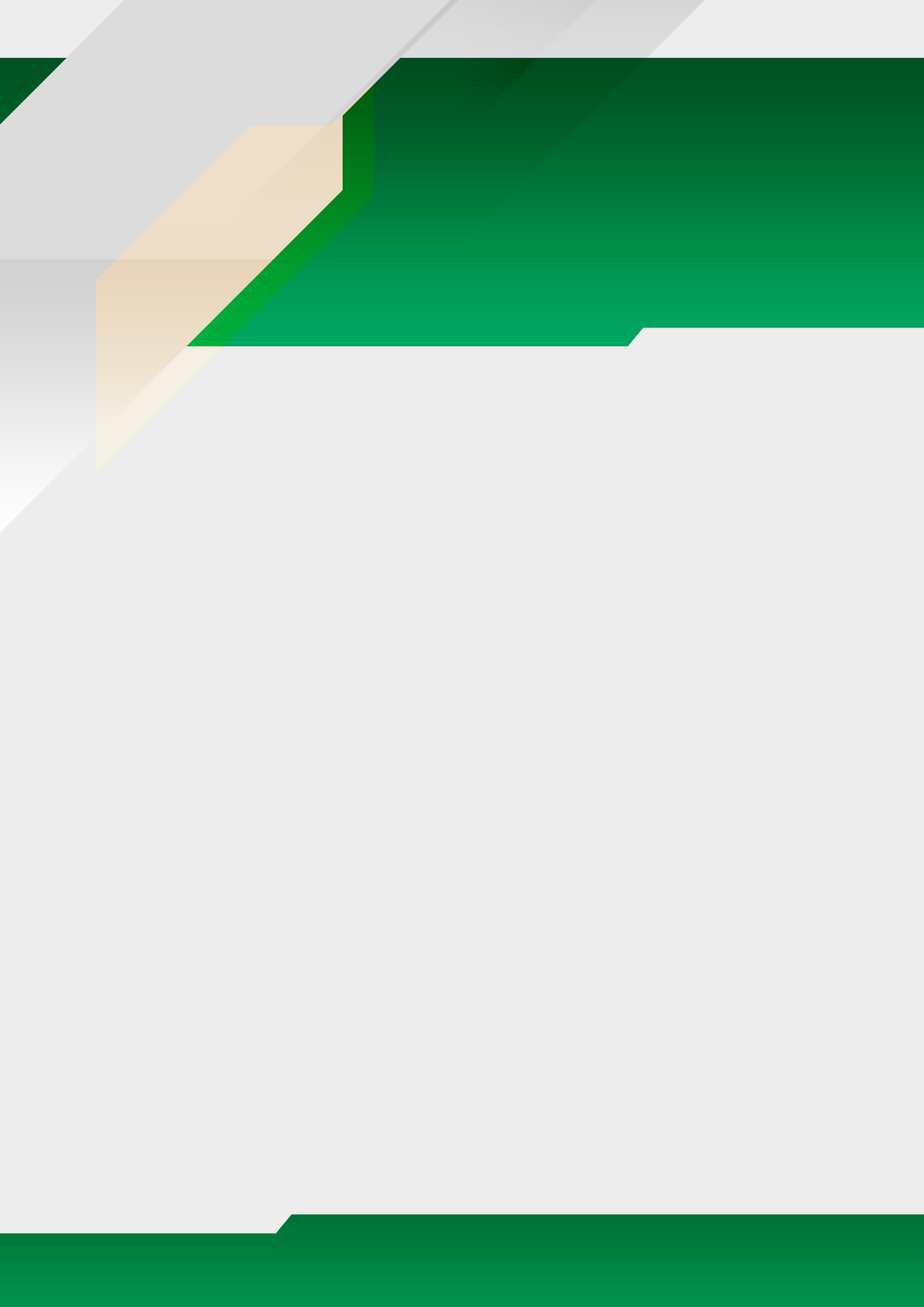 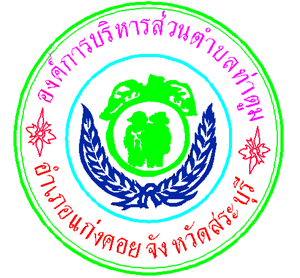 องค์การบริหารส่วนตำบลท่าตูม
#เชิญชวนลงทะเบียนใช้แอพพลิเคชั่นThaiD
ข้อดีในการโหลดแอปพลิเคชัน ThaID (Thai Digital Identity) หรือ ไทยดี เป็นระบบการพิสูจน์และยืนยันตัวตนทางดิจิทัล ลืมพกบัตร ประจำตัวประชาชน/สำเนาทะเบียนบ้าน แค่เเสดงเอกสารผ่านแอฟ ก็สามารถยืนยันตัวตนได้
- ตรวจสอบข้อมูลบัตรประจำตัวประชาชน
- ตรวจสอบข้อมูลทะเบียนบ้าน
- สามารถแจ้งย้ายที่อยู่ได้ด้วยตัวเอง
- คัดรับรองเอกสารด้วยตัวเอง
- ลืมบัตรก็บินได้ 
- ลืมบัตรก็เลือกตั้งได้ #ThaiD #ย้ายทะเบียนบ้าน #ทะเบียนบ้านออนไลน์ #กระทรวงมหาดไทย
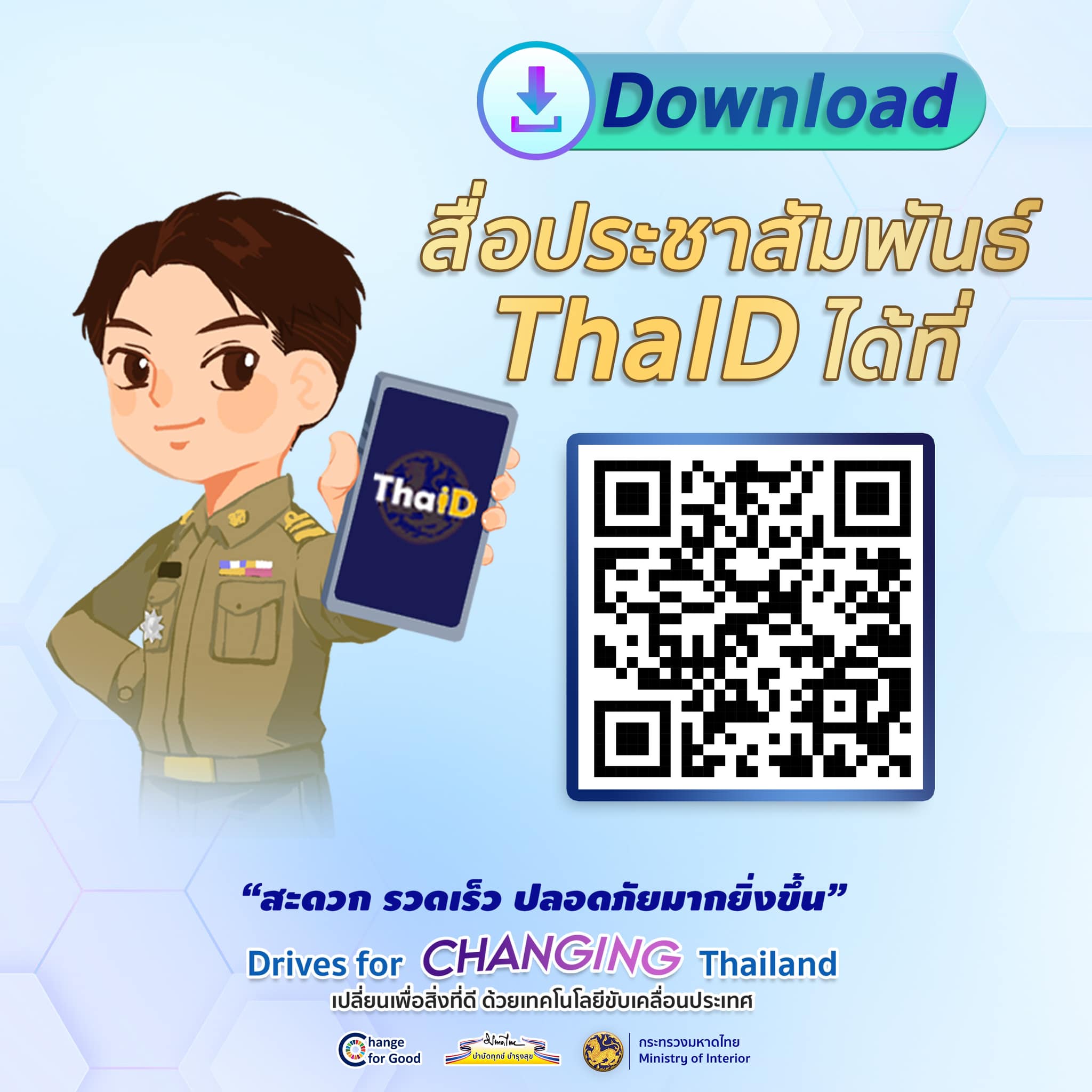 “สื่อประชาสัมพันธ์ ThaID”สามารถ ดาวน์โหลด ได้ที่https://drive.google.com/.../1l1lKLWy39p7NtZ2sW3zcHgund6V...
#สะดวก_รวดเร็ว_ปลอดภัยมากยิ่งขึ้น#ThaID #ไทยดี #ระบบพิสูจน์และยืนยันตัวทางดิจิทัล 
#กรมการปกครอง #กระทรวงมหาดไทย
จัดทำโดย สำนักปลัด องค์การบริหารส่วนตำบลท่าตูม